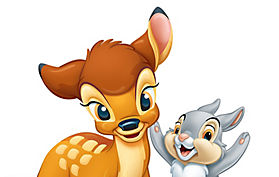 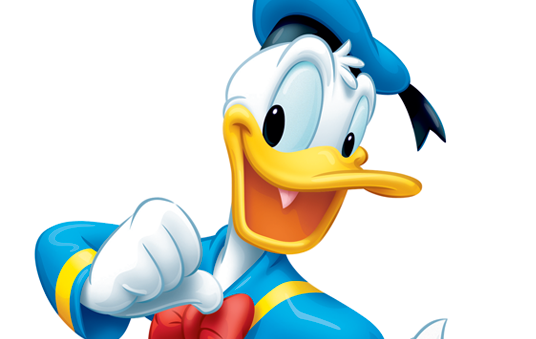 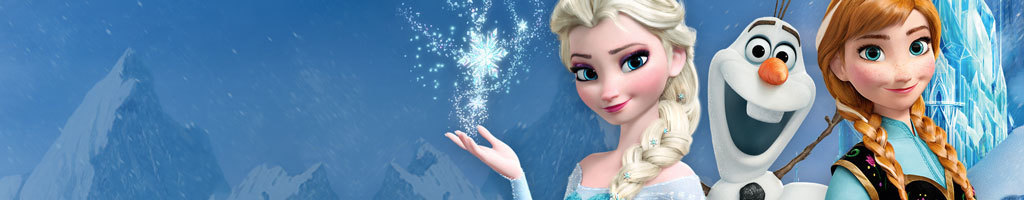 Color Theoryfor kids inspired by Disney
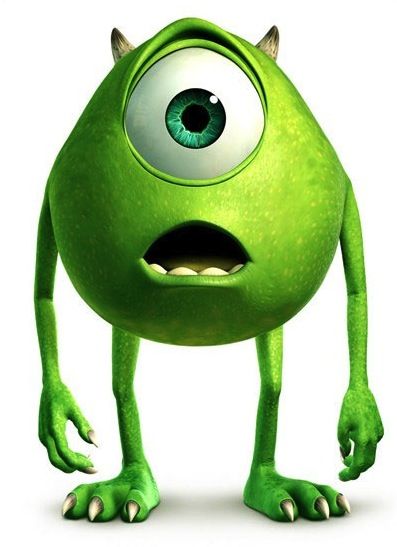 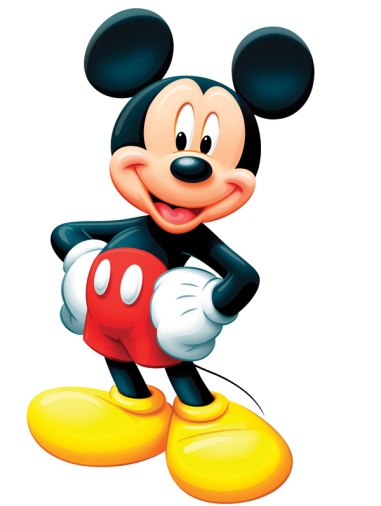 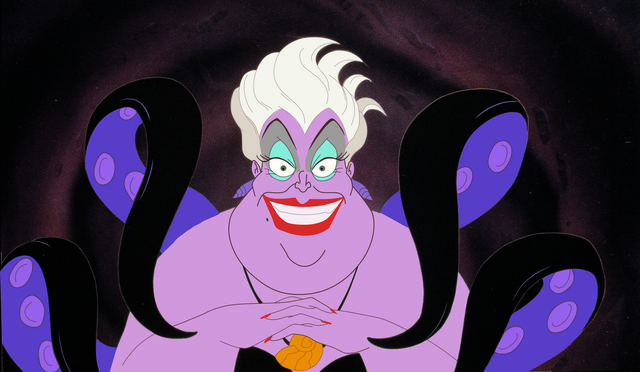 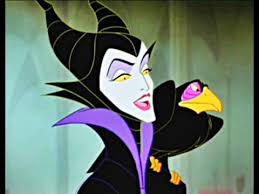 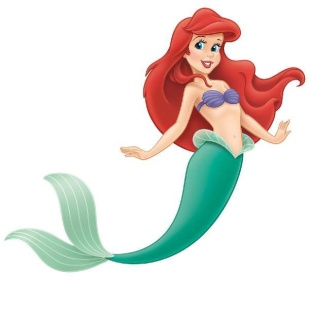 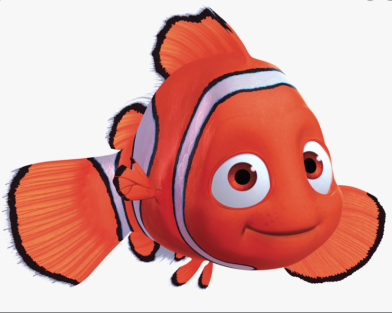 LeahNewtonArt.com
Sir Isaac Newton created “color theory.” He invented the Color Wheel in 1666.
Color Theory uses both science and art.
It is a guide for mixing colors, and how to use combinations of them for a visual effect.
Vocabulary
Primary – pry-merry (red, yellow, blue)
Secondary – second-ary (orange, green, purple (violet)
Tertiary – ter-she-ary (red/orange, orange/yellow, yellow/green etc)
Neutral – new-tral (brown, black, gray, white)
Complimentary – com-pli-ment-ary (red/green, orange/blue, yellow/purple)
Analogous – ah-nah-low-gus (colors in order on the color wheel in groups)
Primary Colors Red – Yellow – Blue
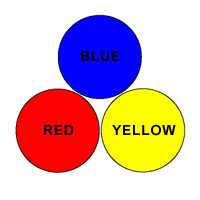 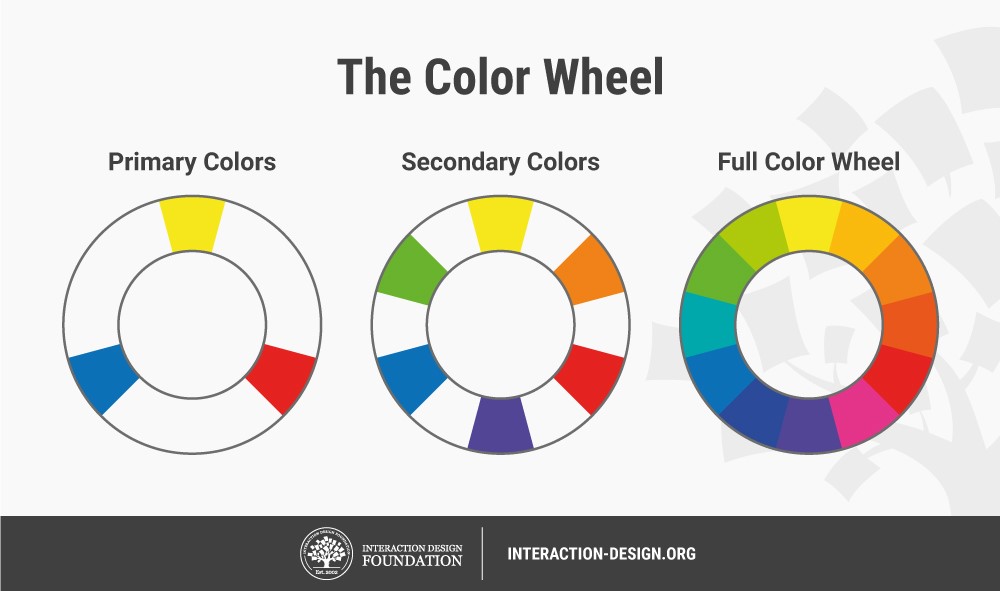 List as many Disney characters that you can think of that are mostly Red, Yellow and/or Blue.  You may also choose characters and their friends from the same film.
1.

2.

3.

4.

5.
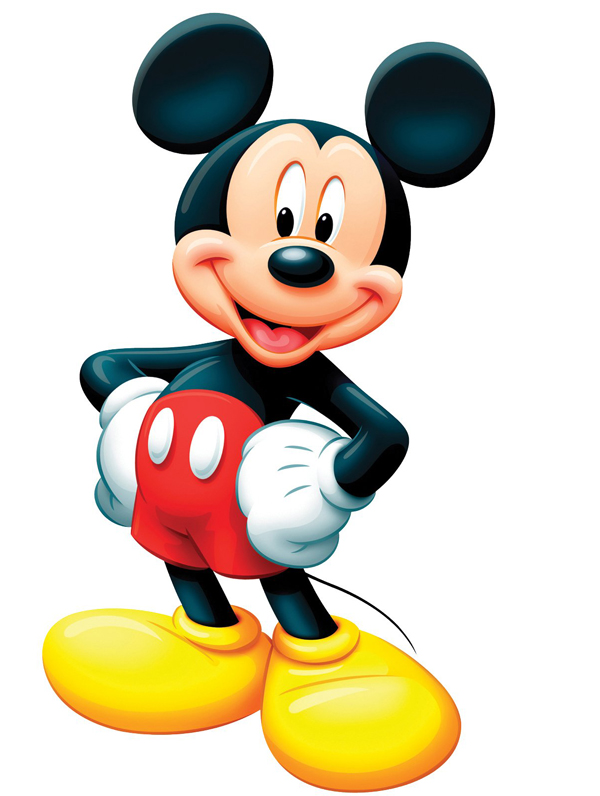 Hint:  Here is an example to get your brain working.  Mickey Mouse
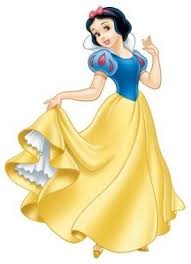 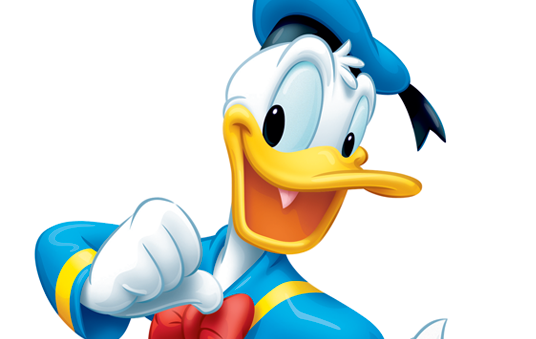 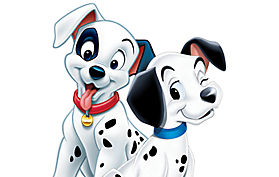 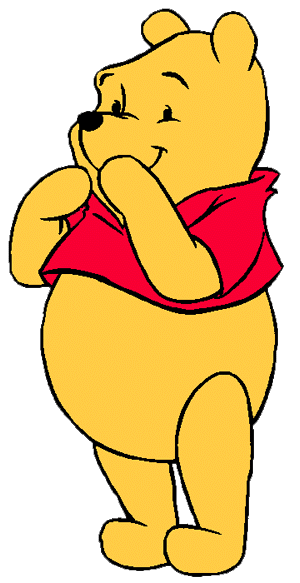 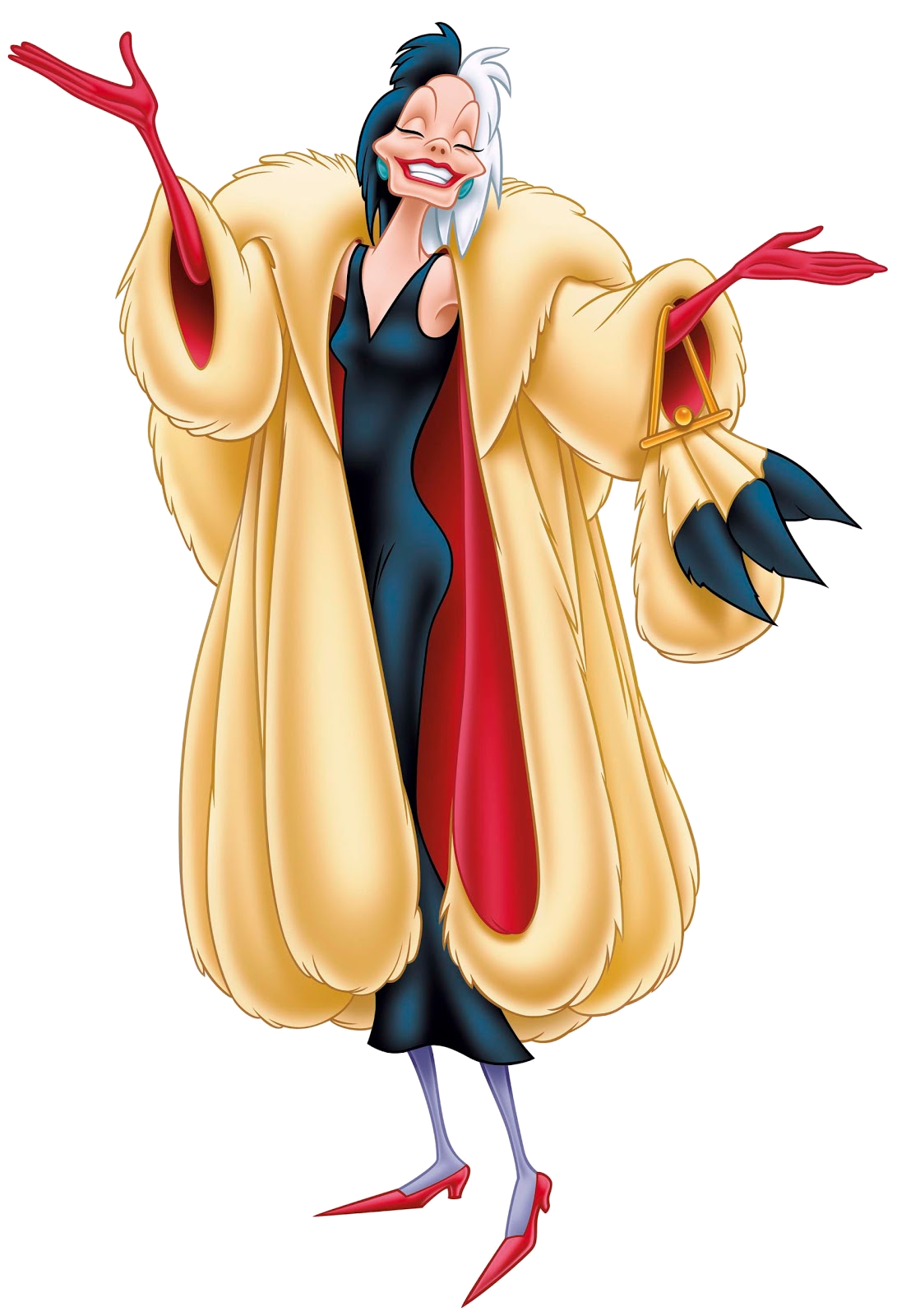 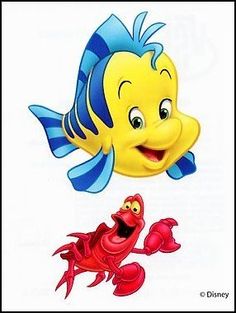 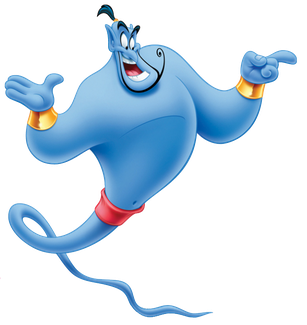 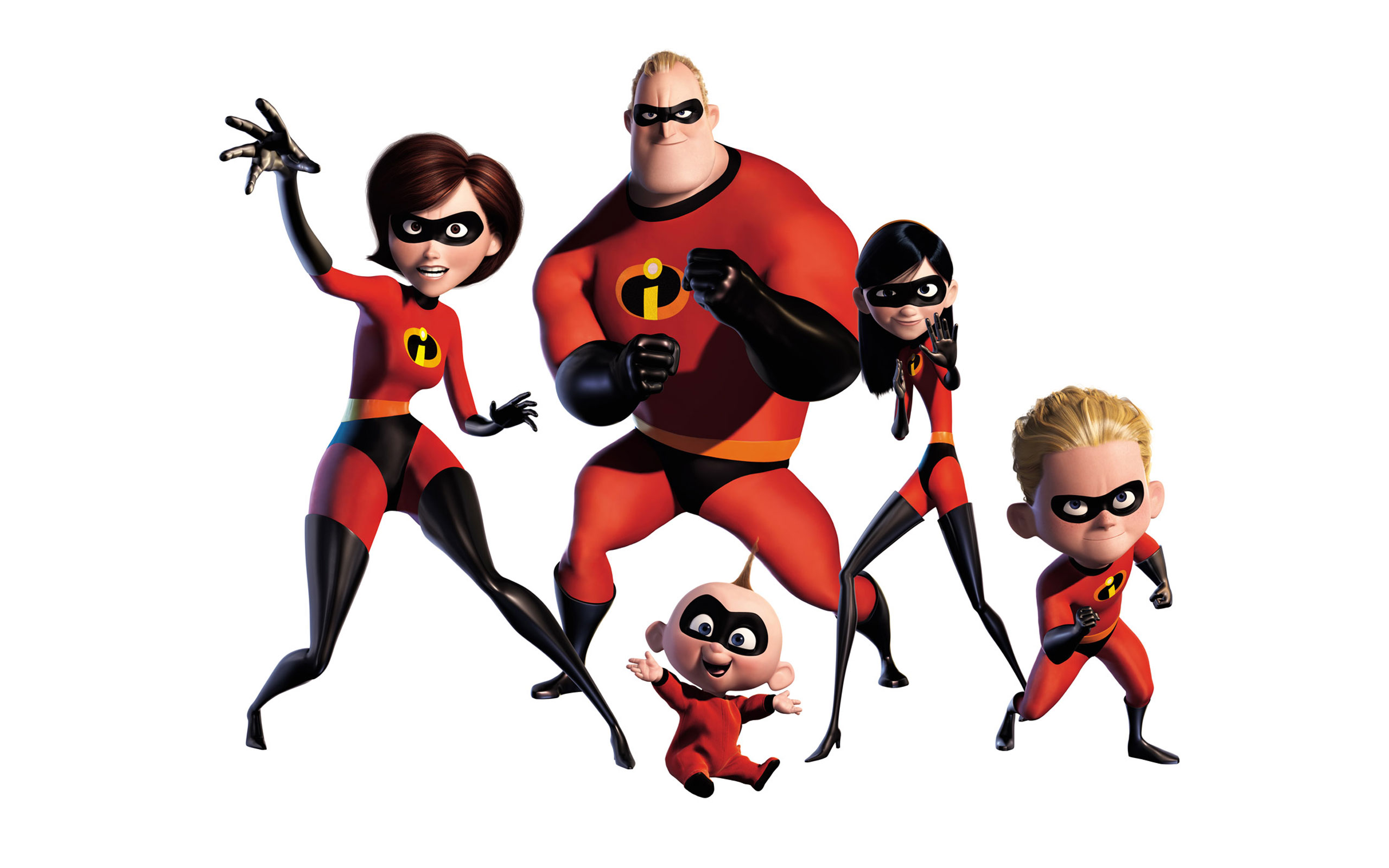 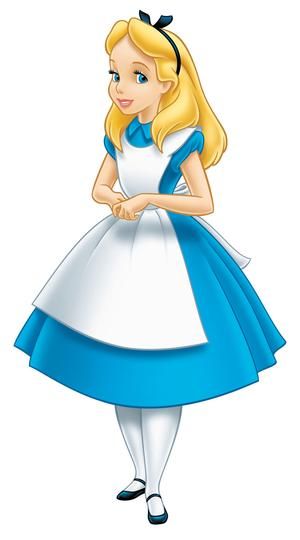 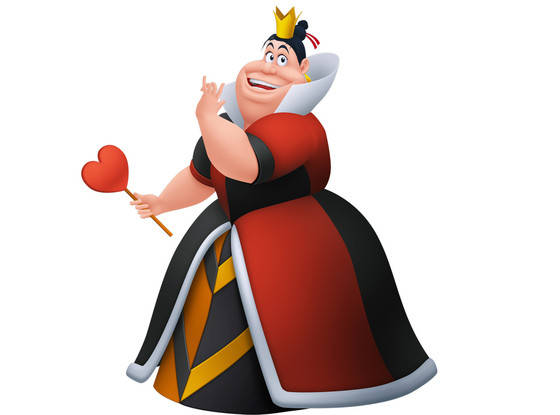 Secondary Colors Orange – Green – Purple
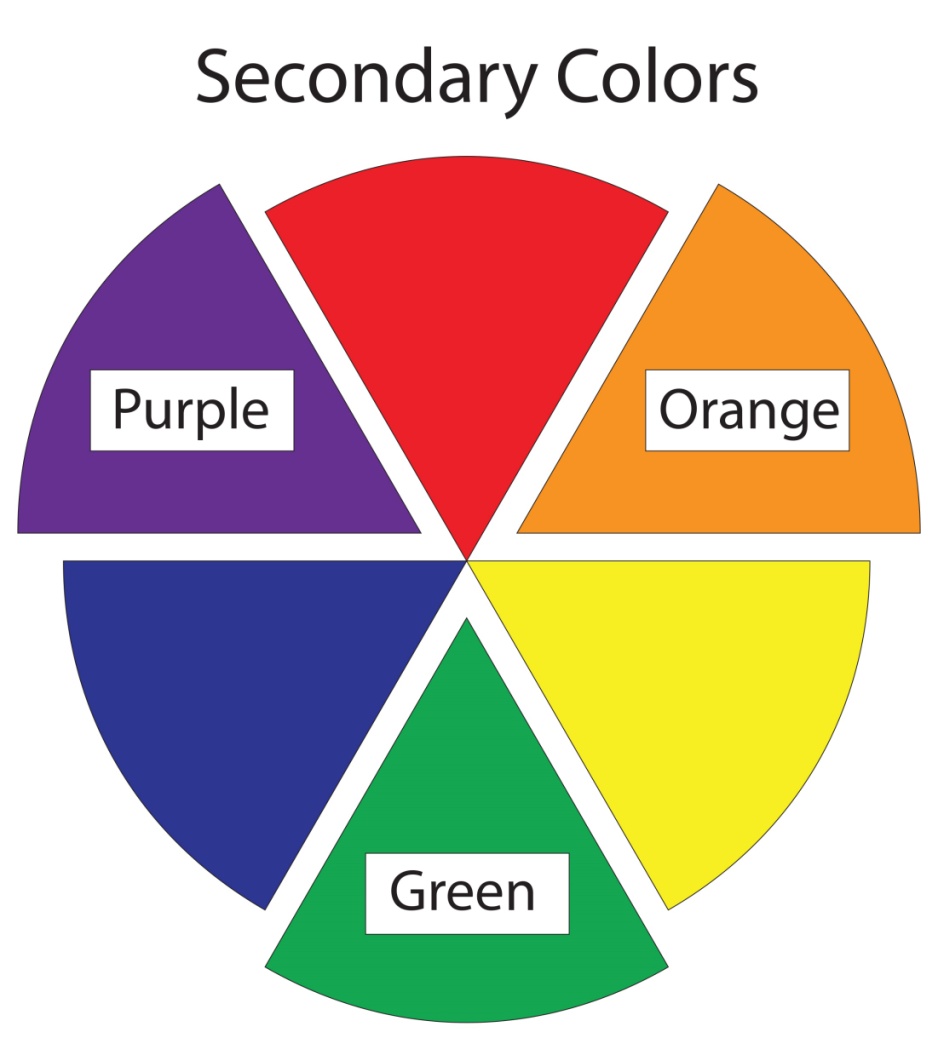 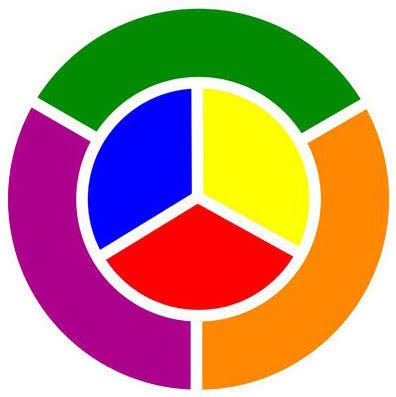 List as many Disney characters that you can think of that are mostly Orange, Green and/or Purple.  You may also choose characters and their friends from the same film.
1.

2.

3.

4.

5.
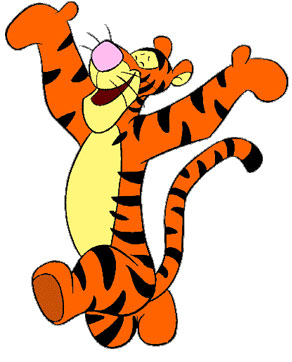 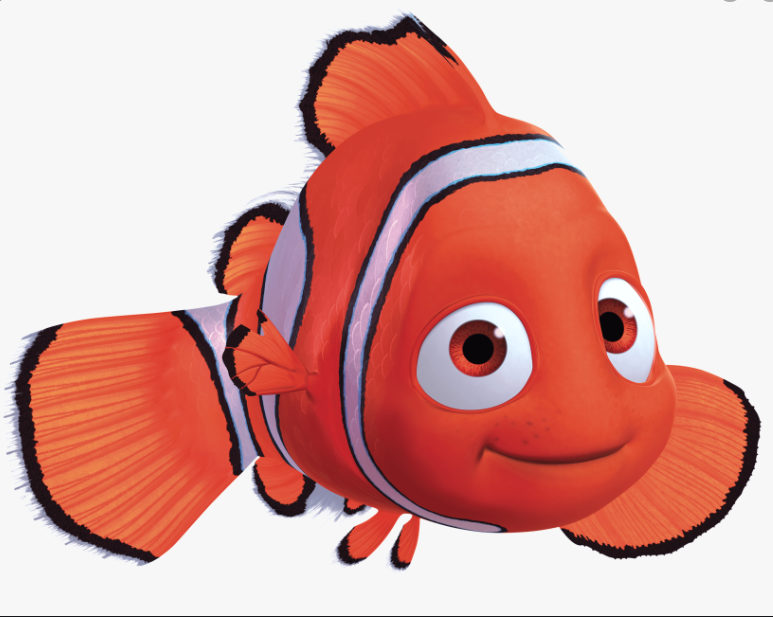 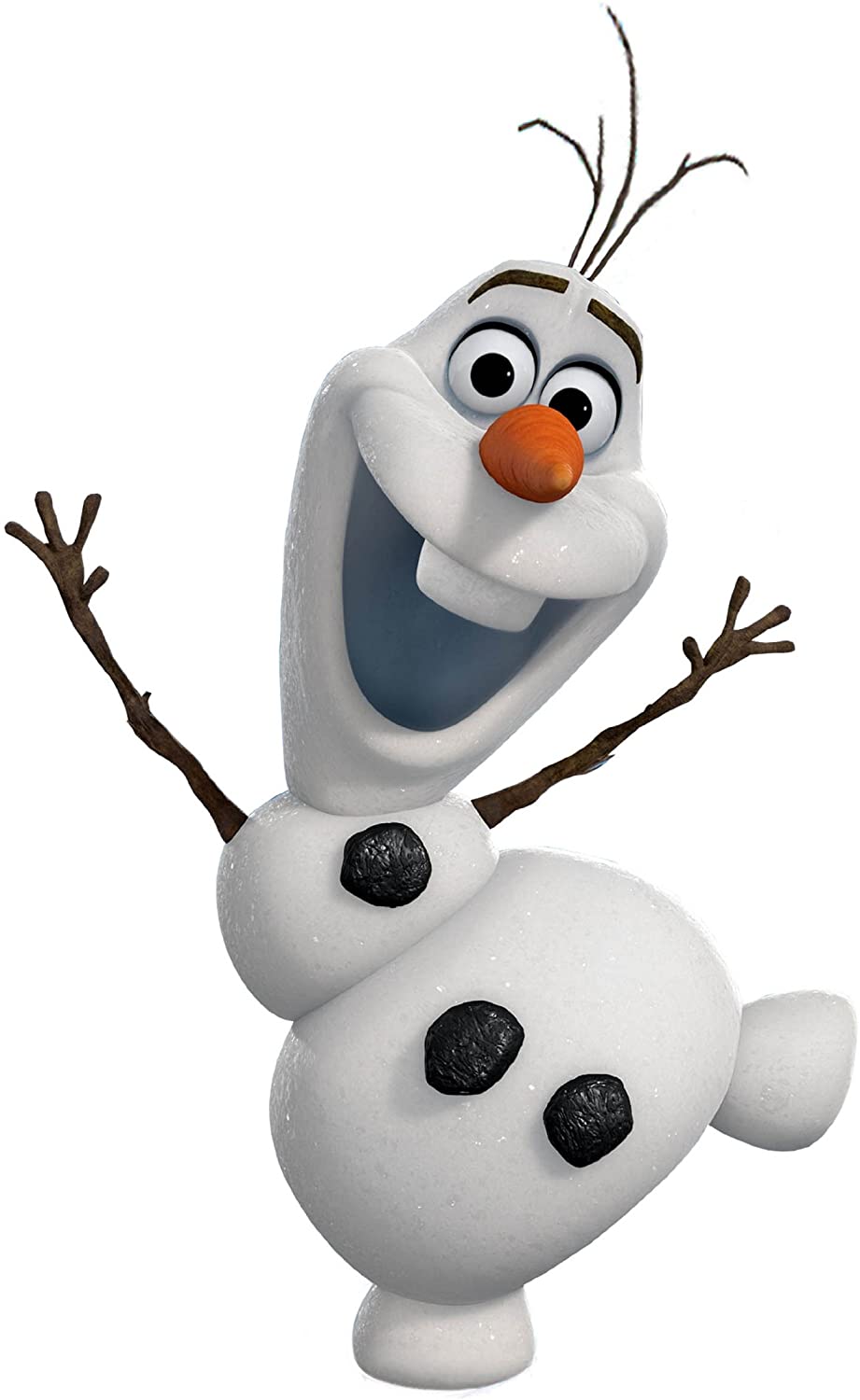 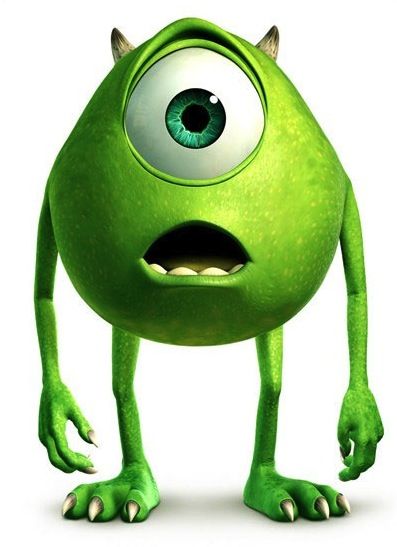 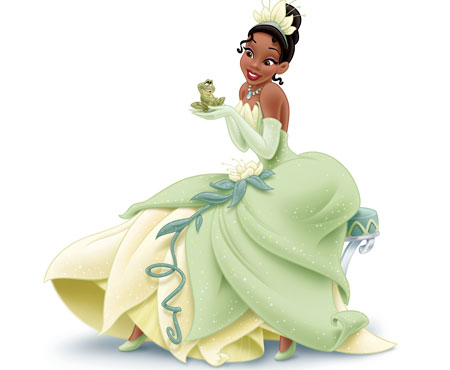 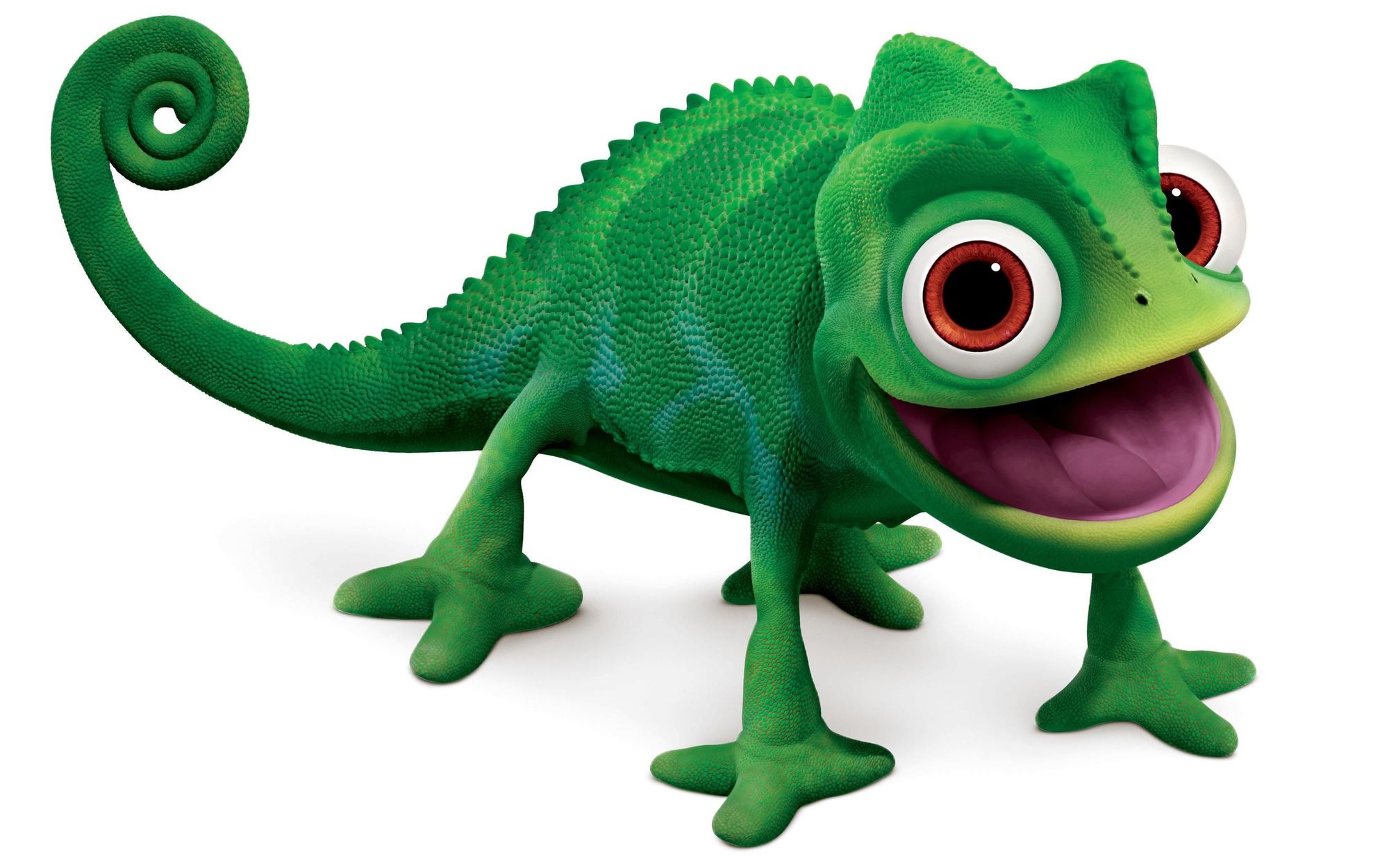 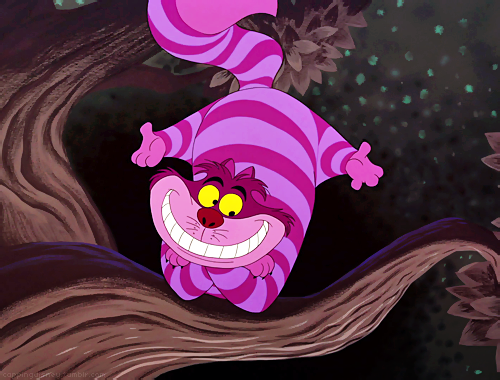 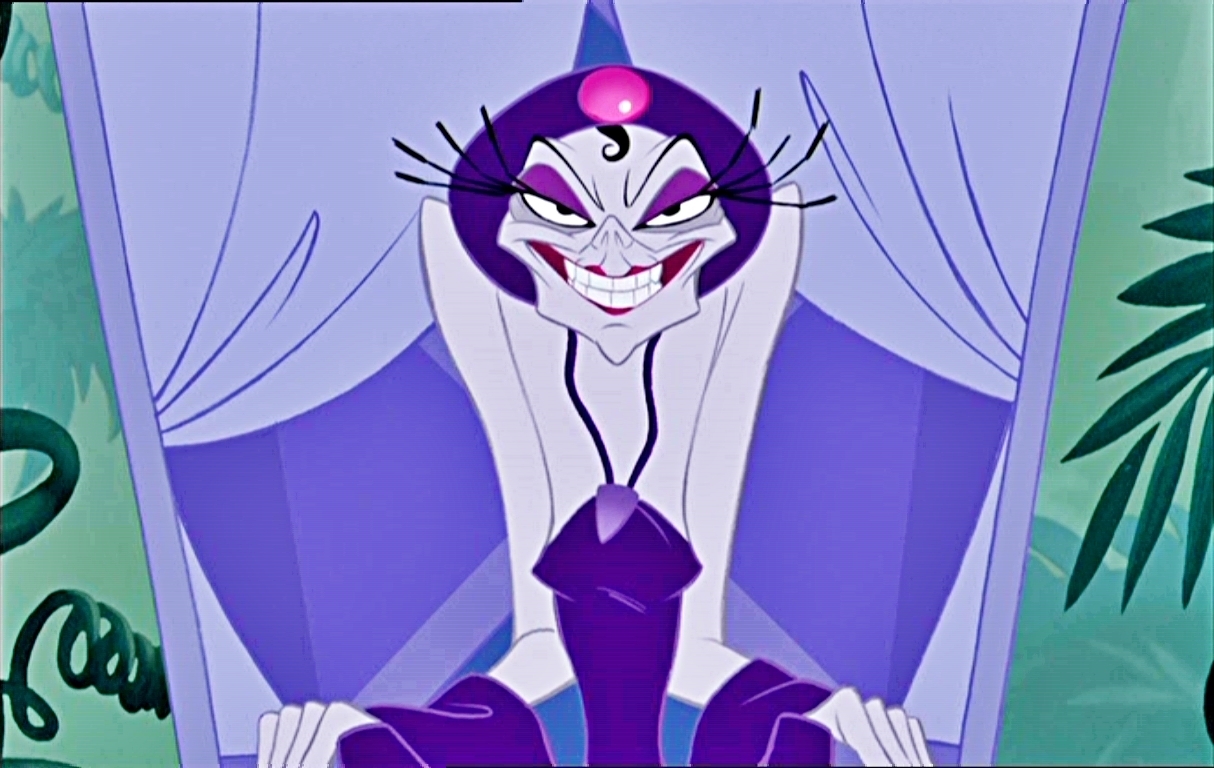 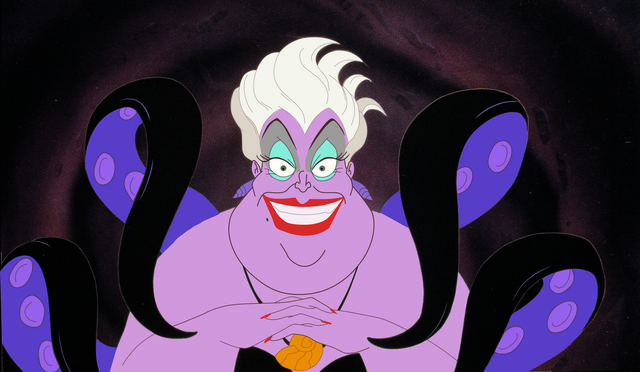 Tertiary Colors Marigold – Tiger -Magenta - Indigo - Aquamarine - Lime
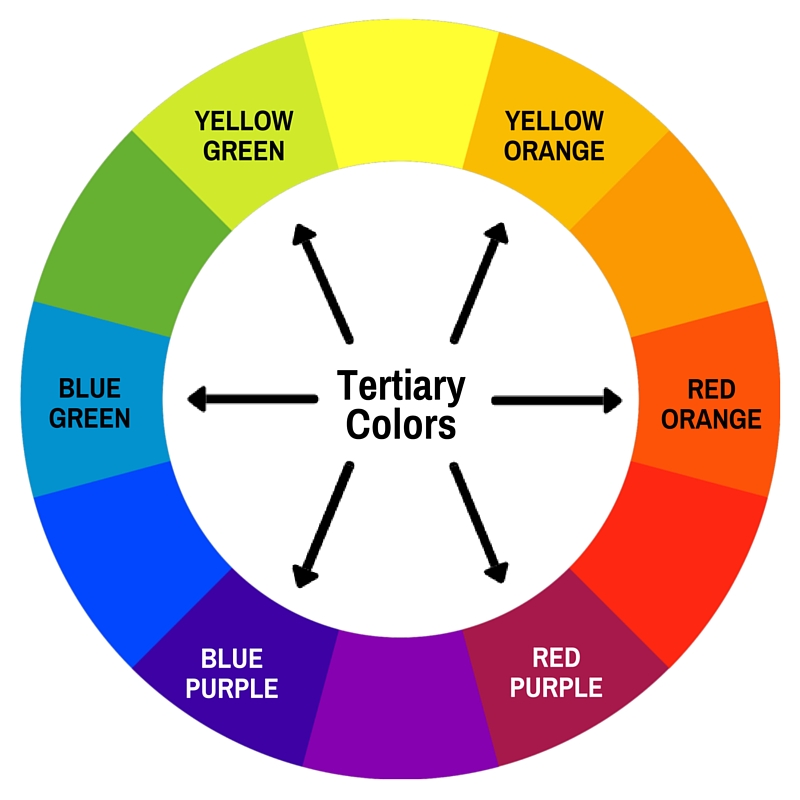 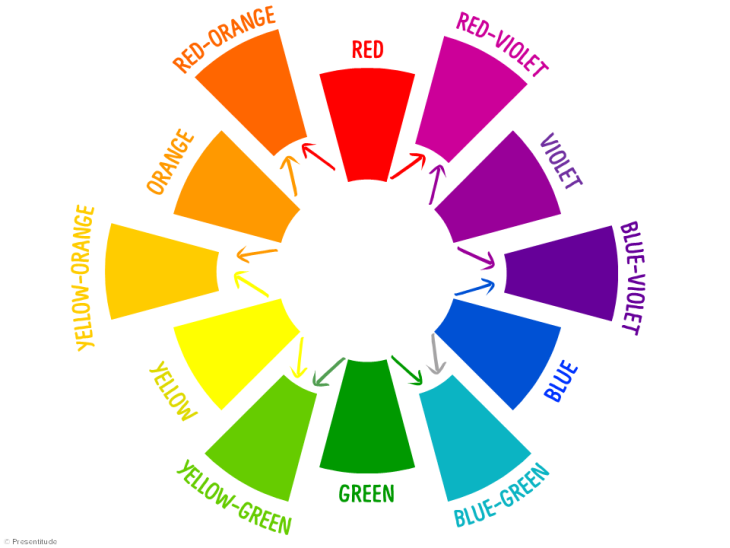 List as many Disney characters that you can think of that are mostly Red/Orange – Orange/Yellow – Yellow/Green – Green/Blue – Blue/Violet – Violet/Red.  You may also choose characters and their friends from the same film.
1.

2.

3.

4.

5.
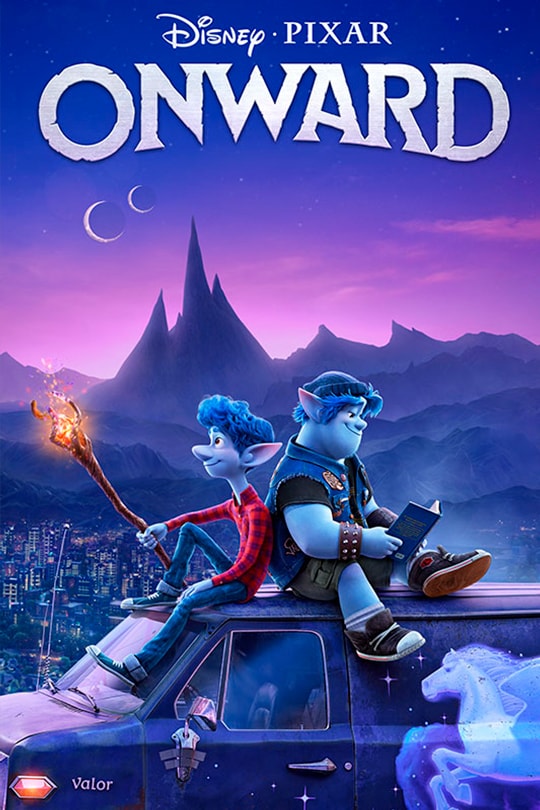 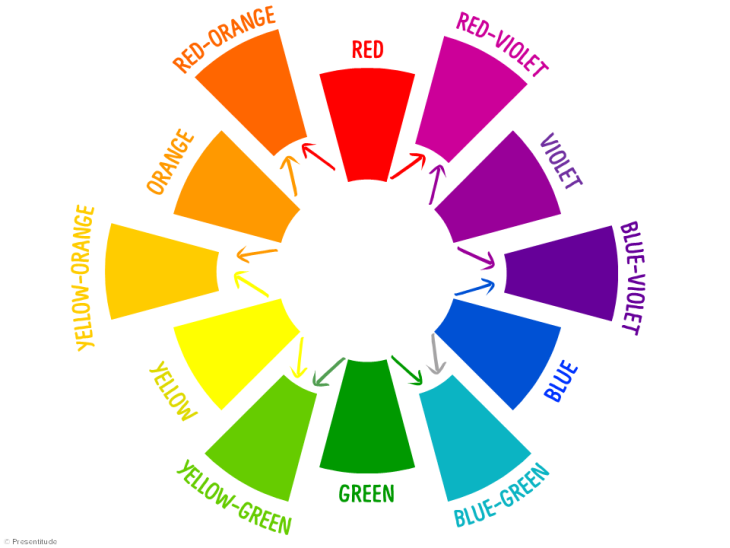 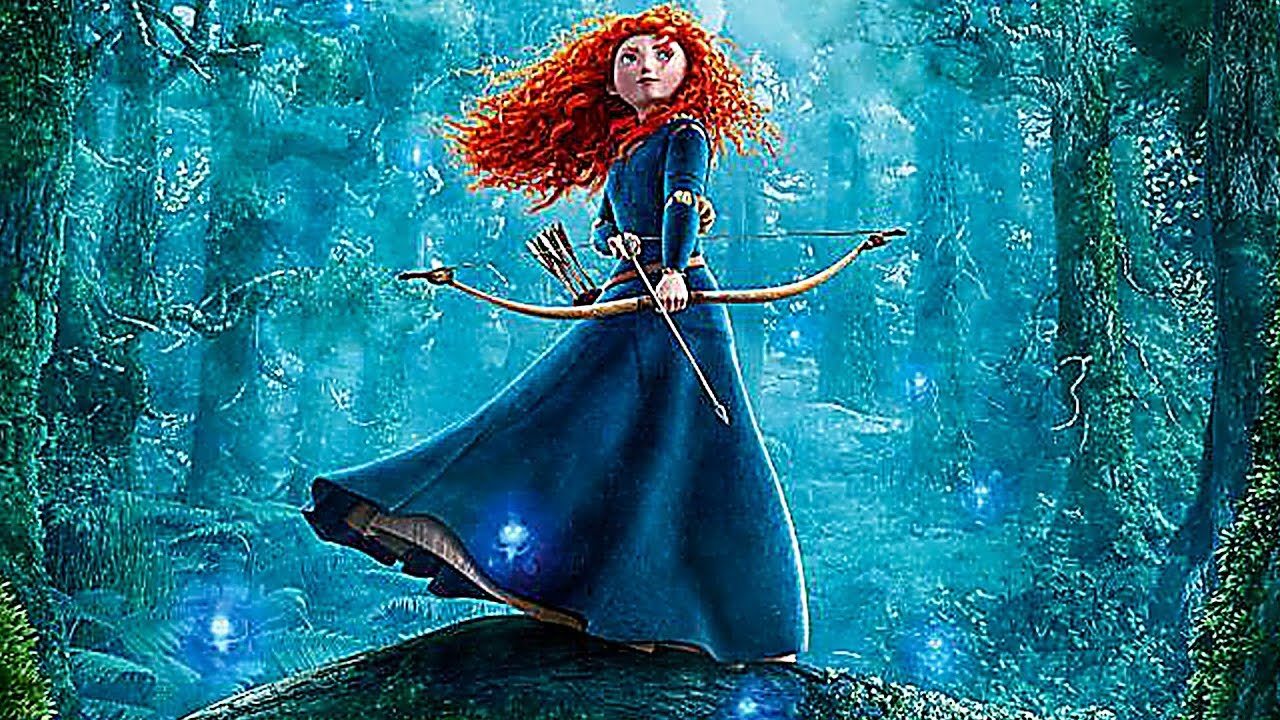 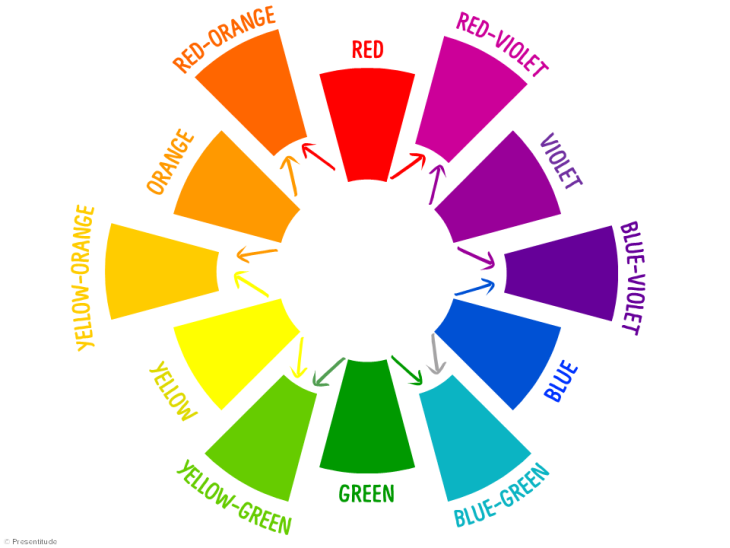 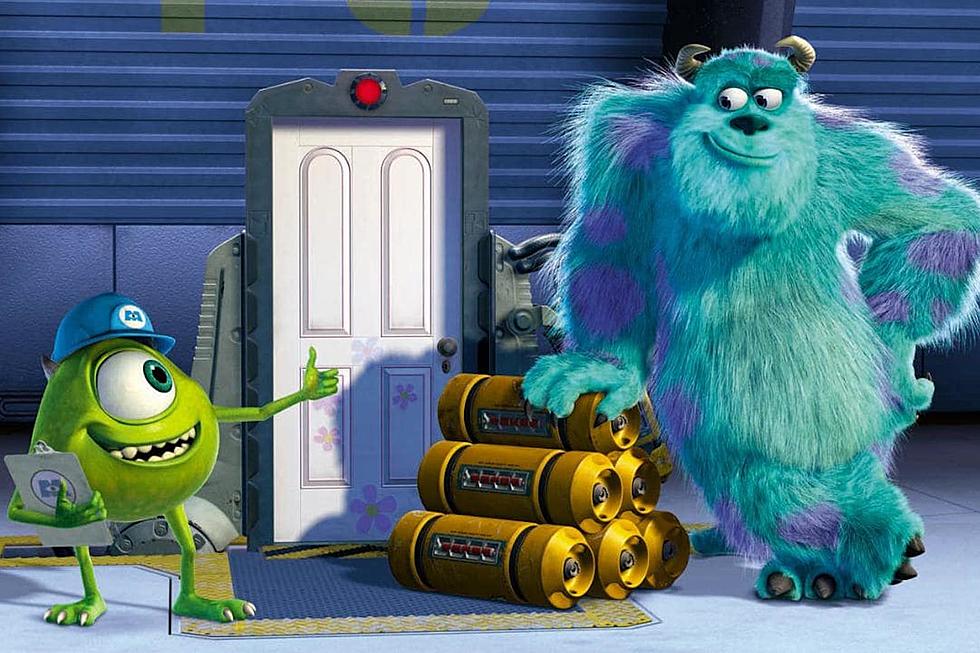 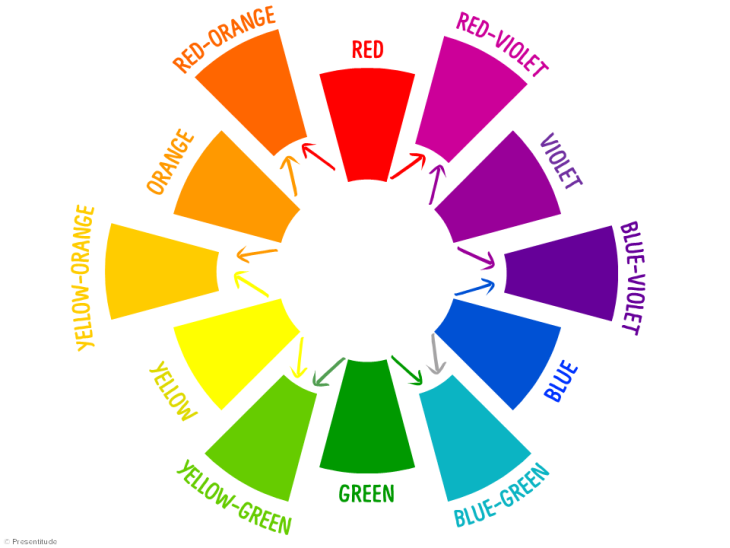 Neutral ColorsBrown – Black – Gray – White
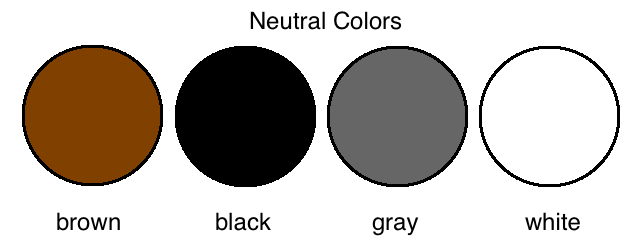 Neutral colors don't show up on a color wheel.
List as many Disney characters that you can think of that are mostly Brown, Black, Gray and/or White.  You may also choose characters and their friends from the same film.
1.

2.

3.

4.

5.
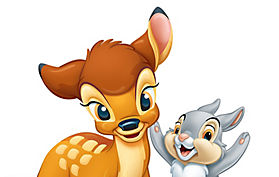 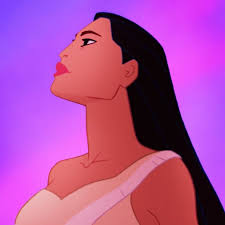 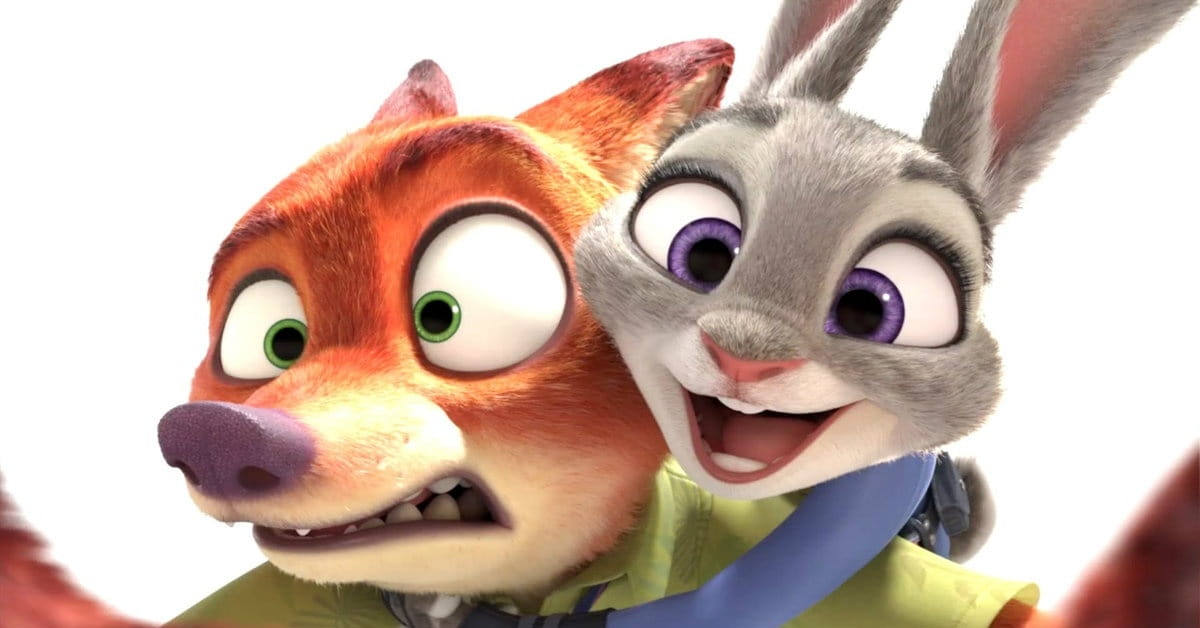 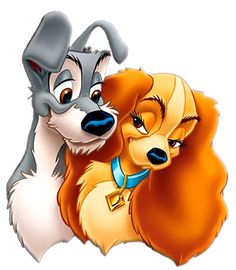 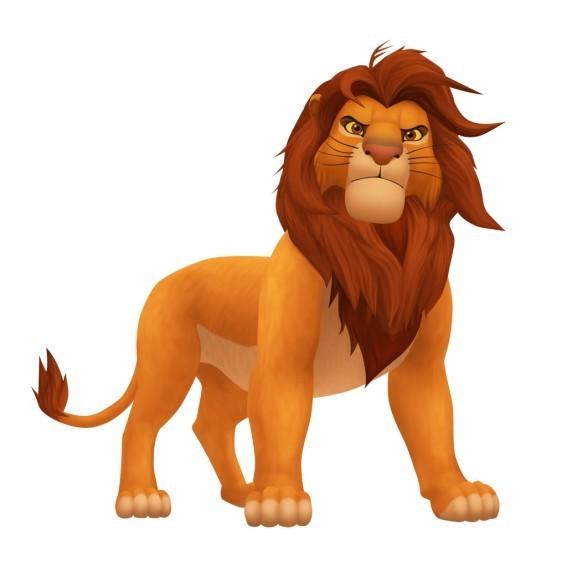 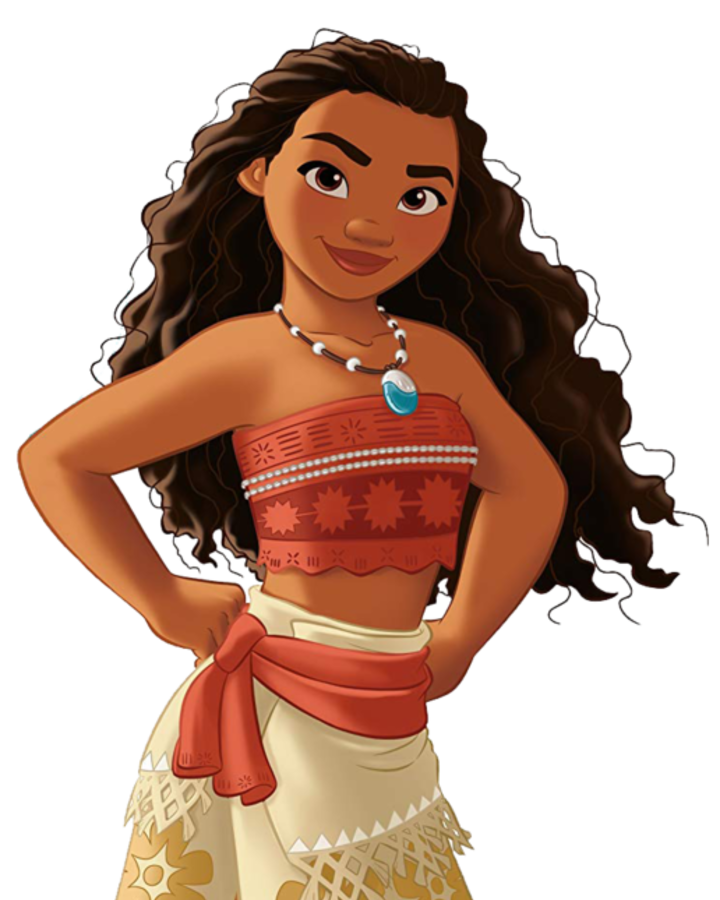 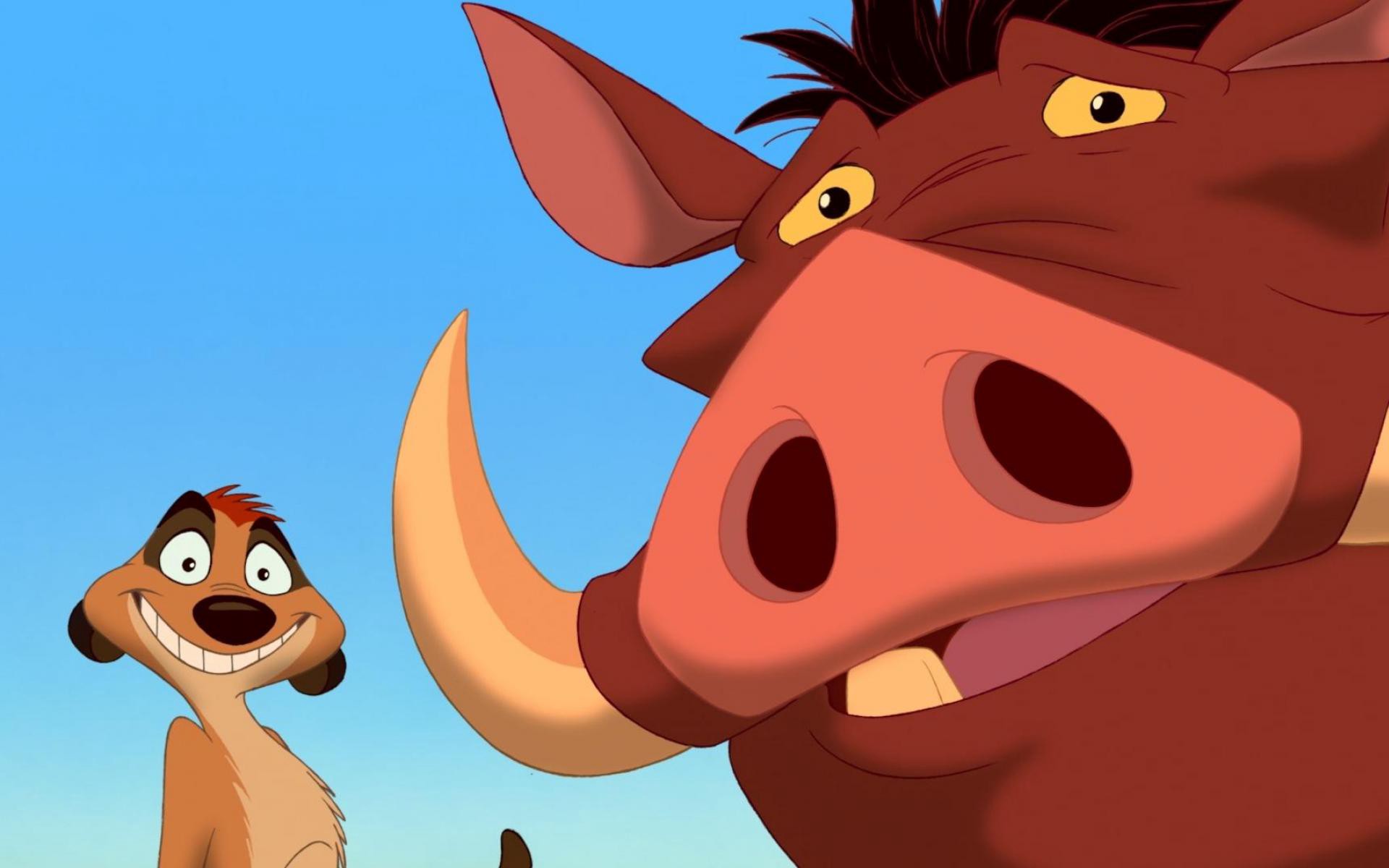 Complimentary ColorsRed/Green – Orange/Blue – Yellow/Purple
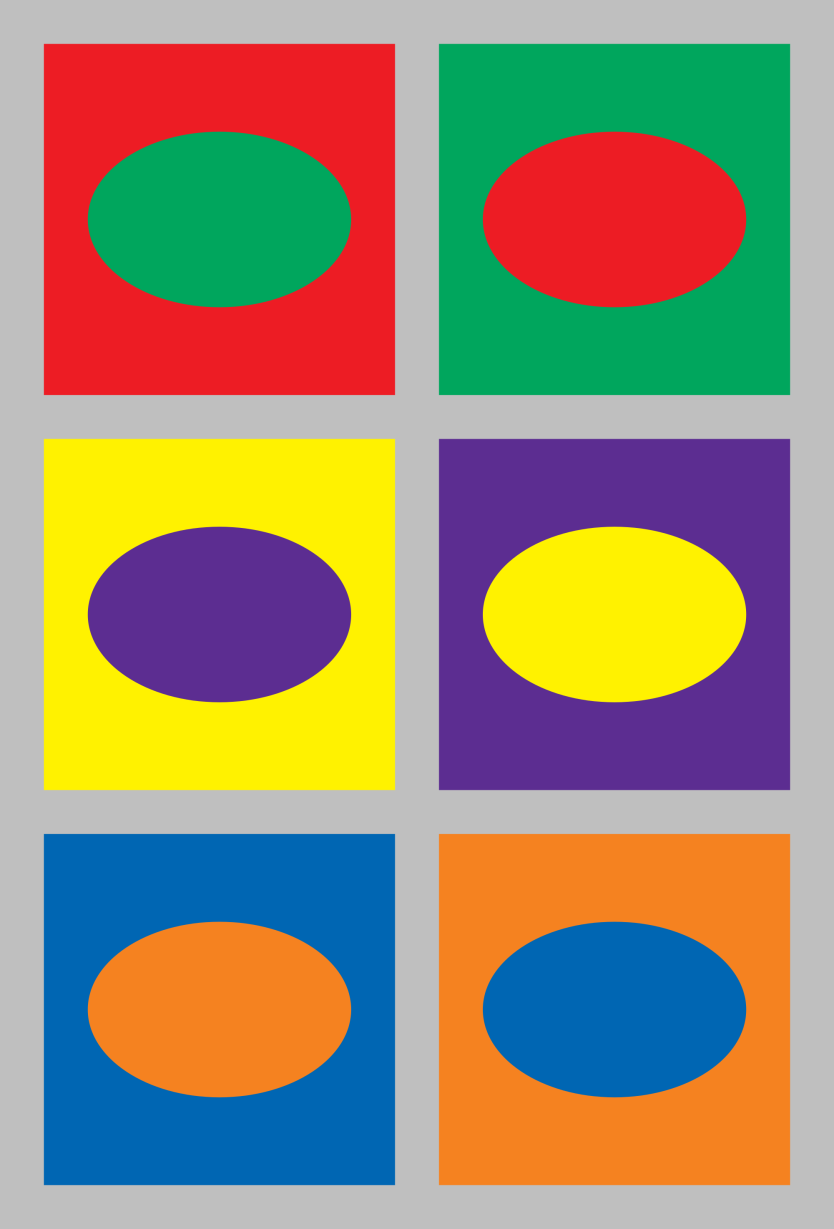 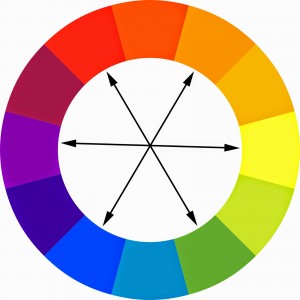 Complimentary colors are
across from each other on a color wheel.
They Compliment Each OtherCheck out all of these famous holidays that show these colors off
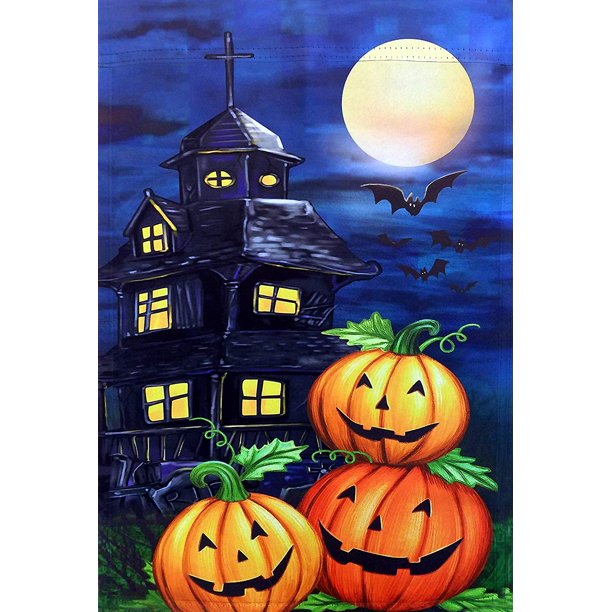 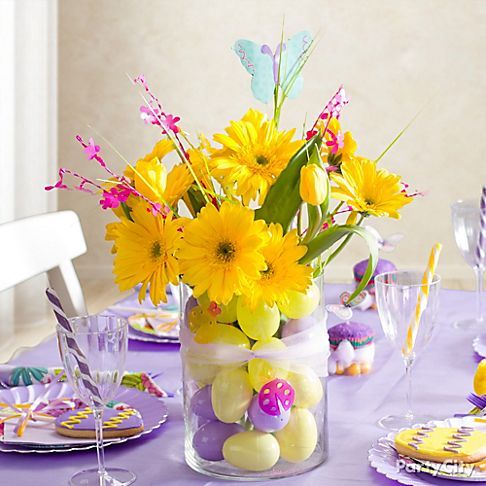 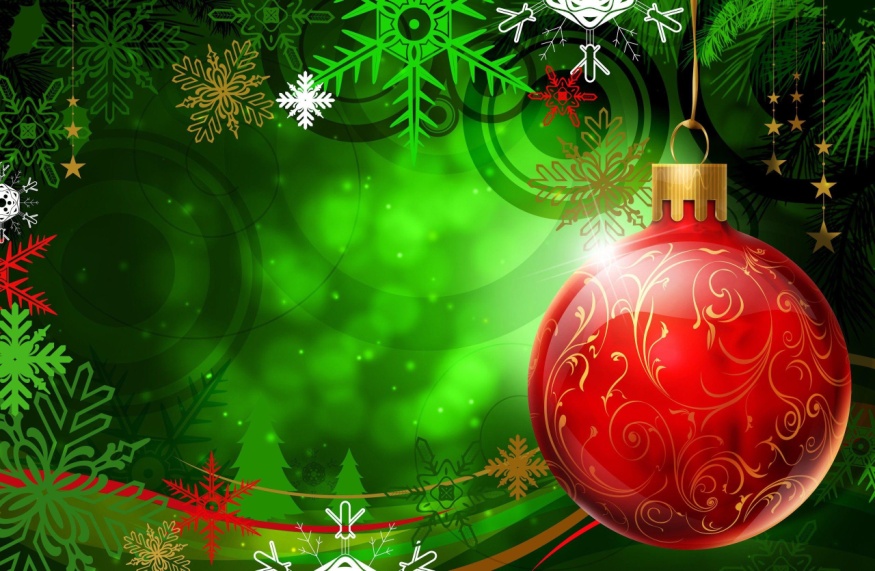 Red/Green
Yellow/Purple
Orange/Blue
List as many Disney characters that you can think of that are mostly Red/Green – Orange/Blue – Yellow/Purple.  You may also choose characters and their friends from the same film.
1.

2.

3.

4.

5.
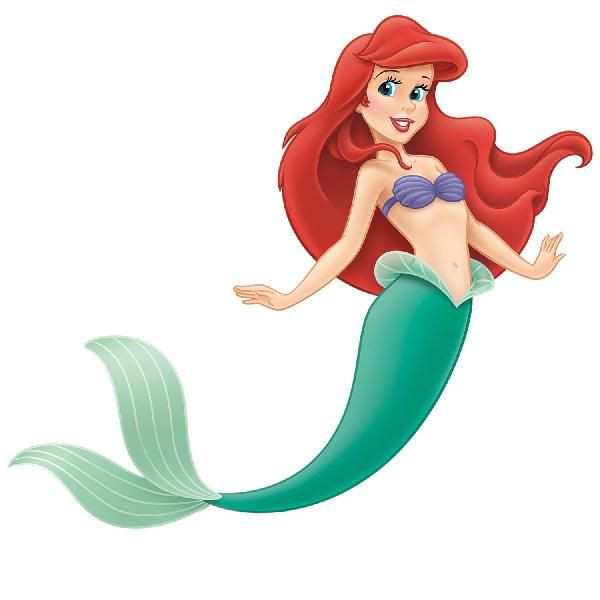 Red/Green
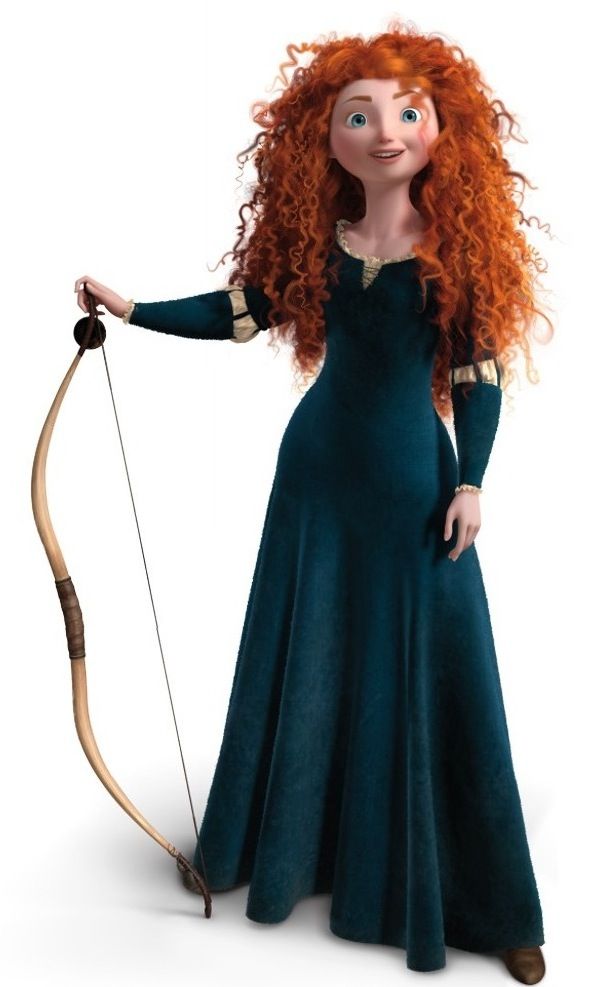 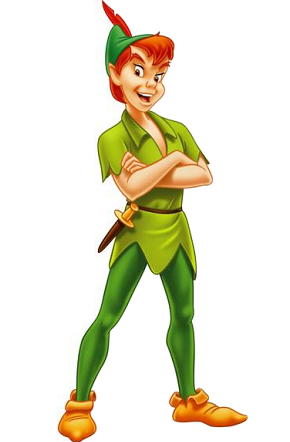 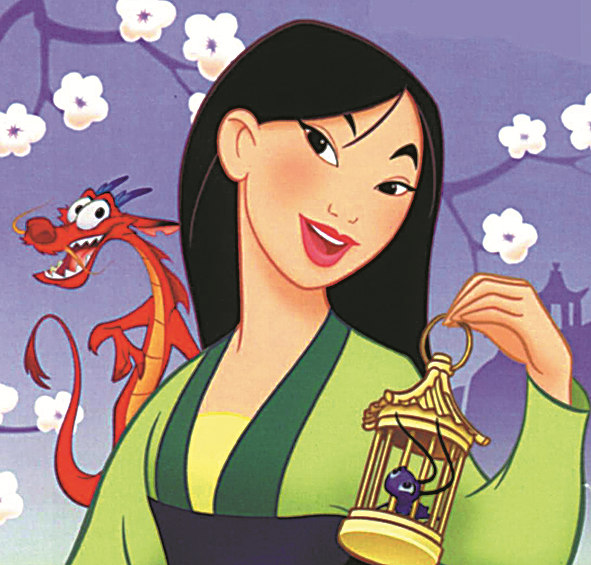 Orange/Blue
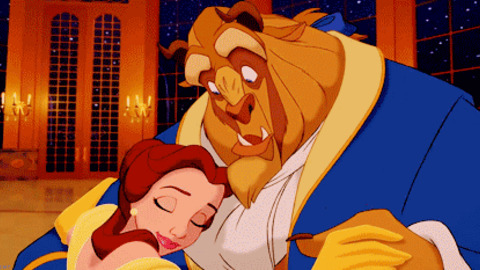 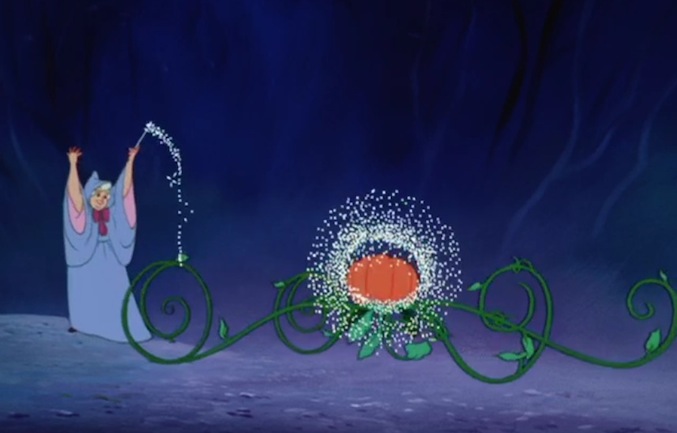 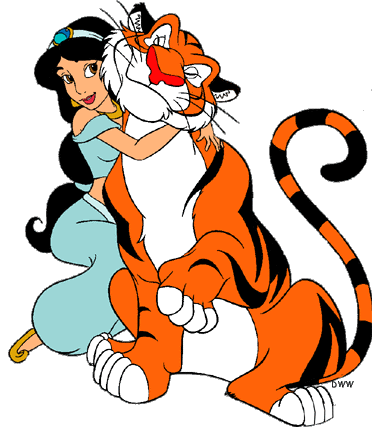 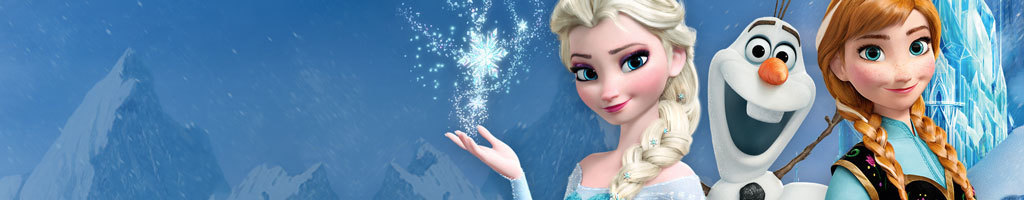 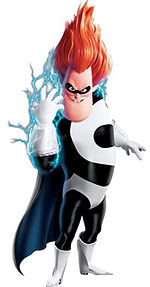 Yellow/Purple
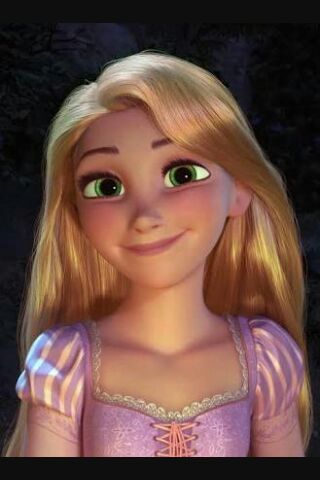 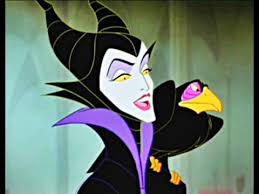 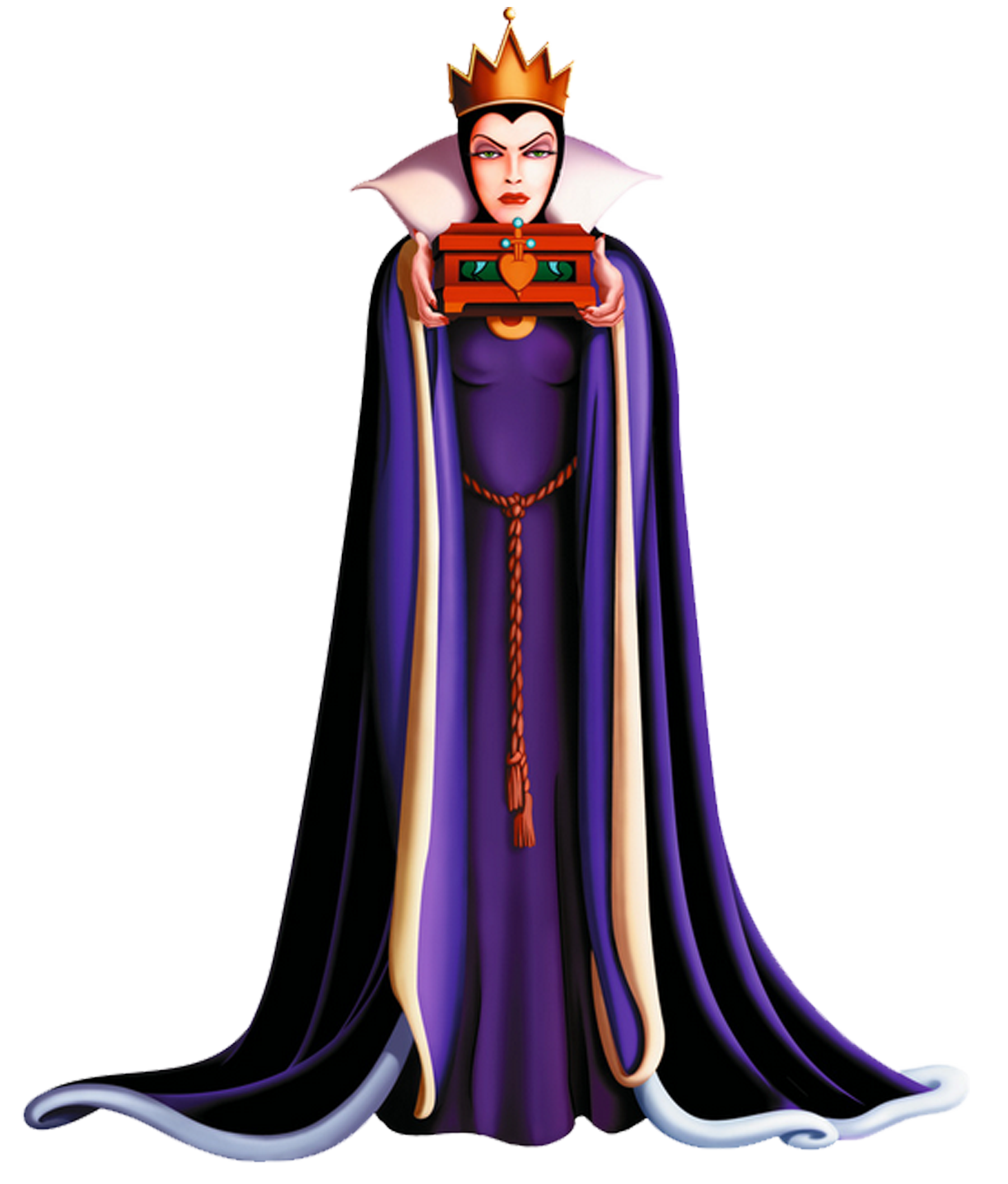 Analogous Colors are next to each other on the color wheel
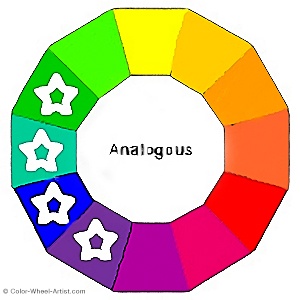 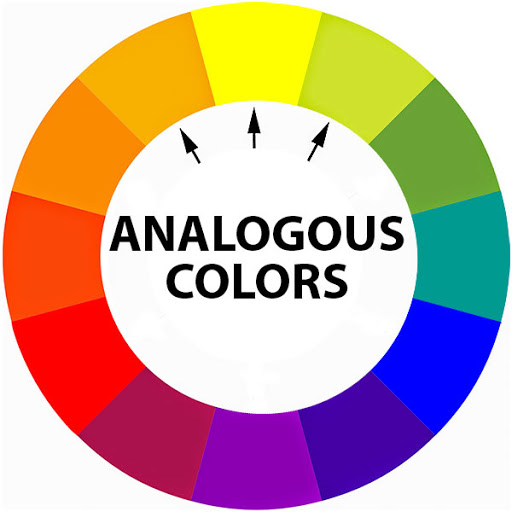 Usually three to five colors main colors 
in order on the color wheel
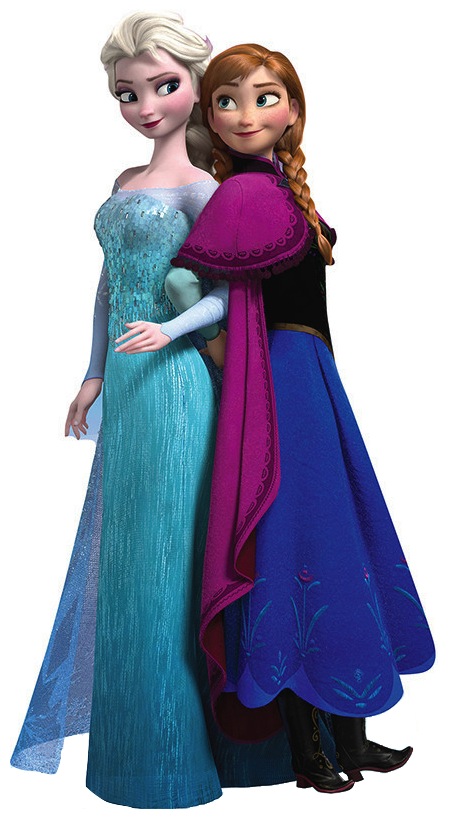 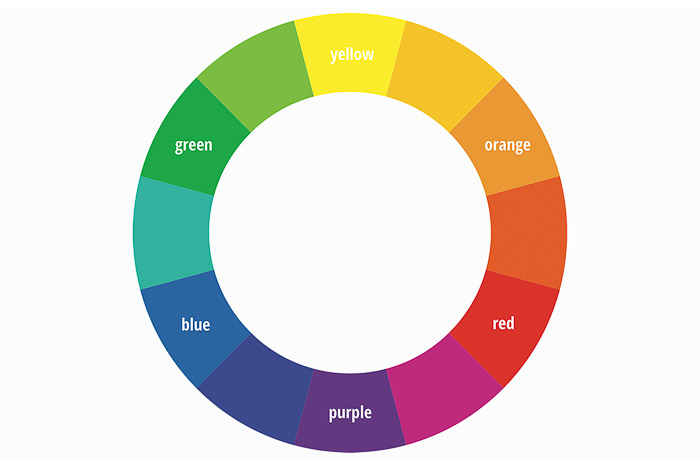 Check out this guide on each slide and see if you can find the colors next to each other in order in each image
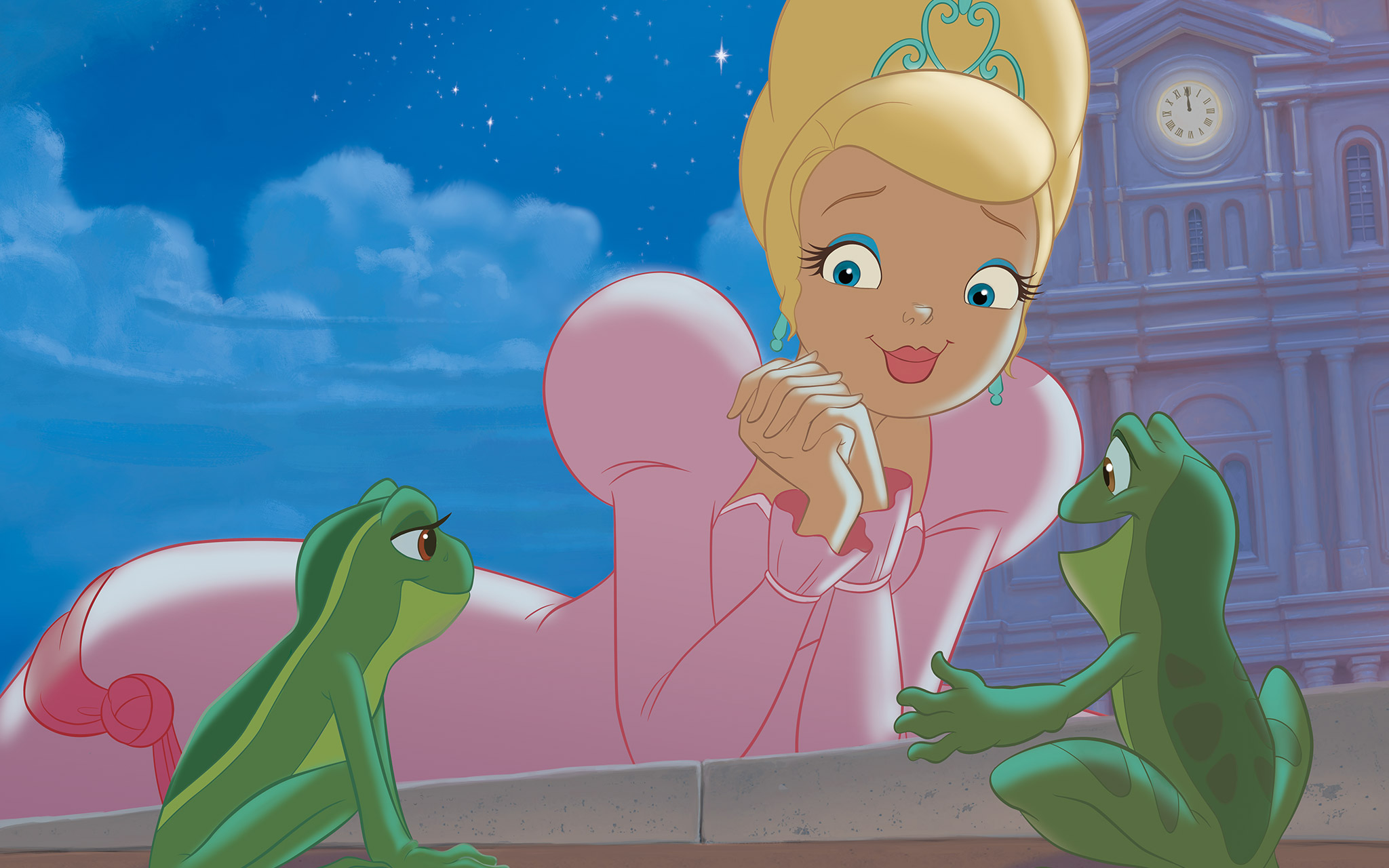 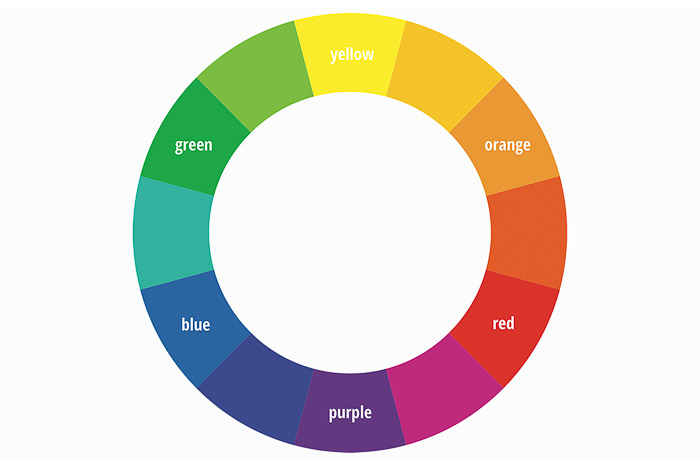 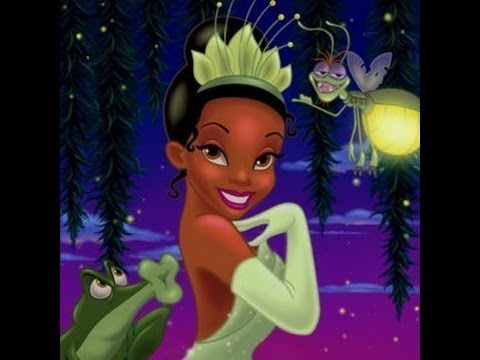 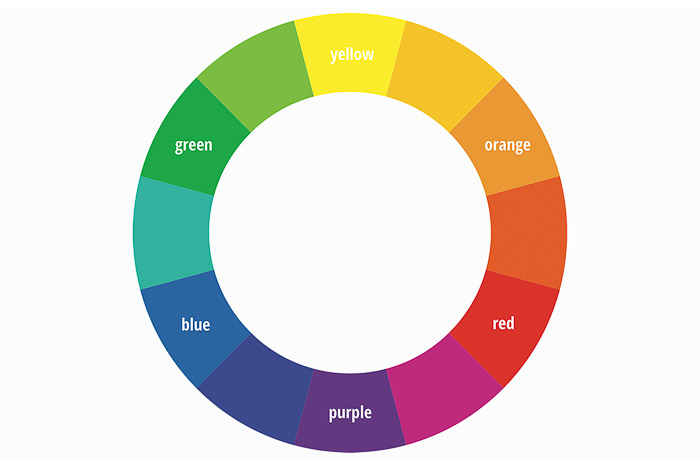 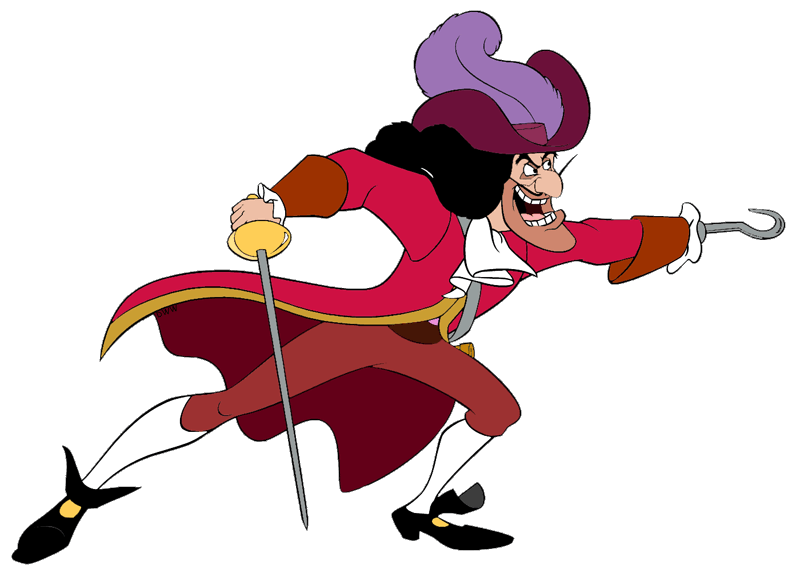 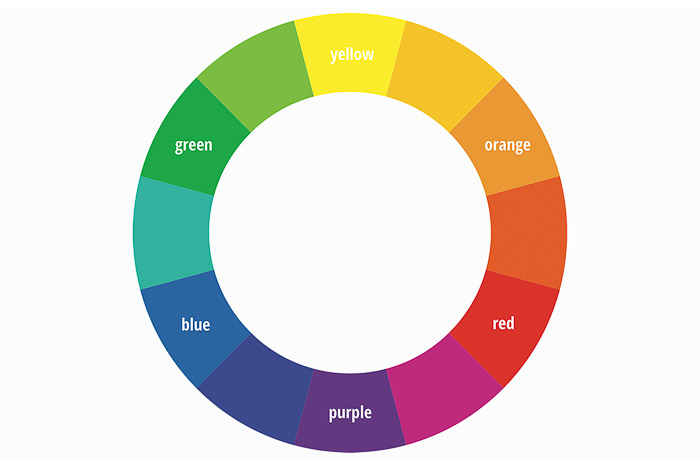 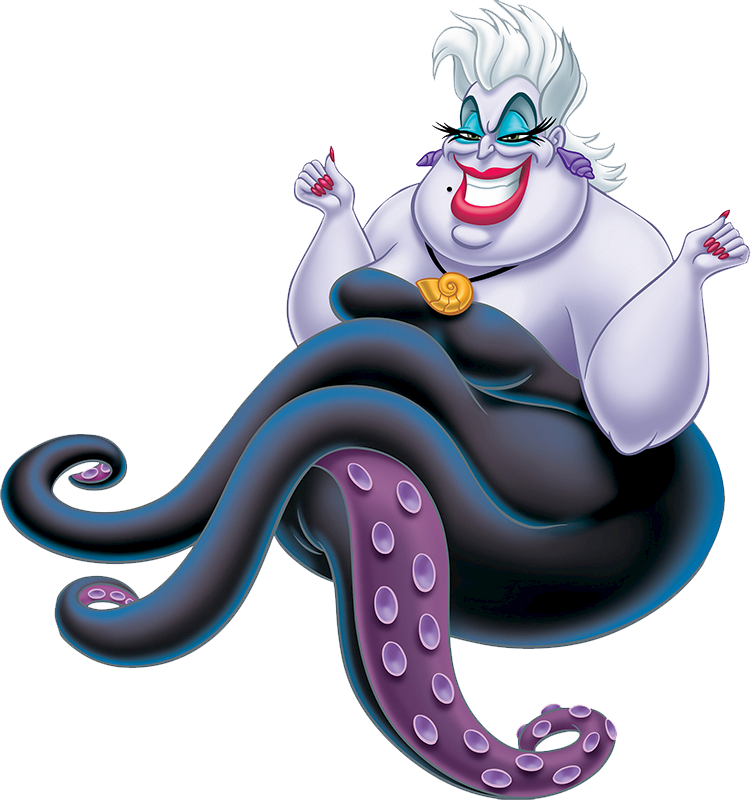 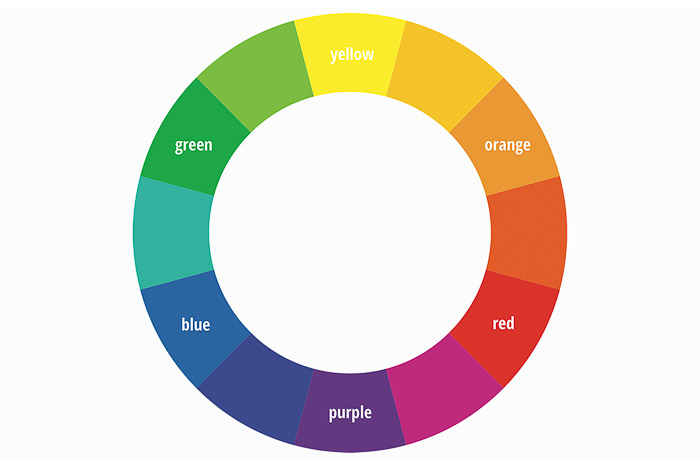 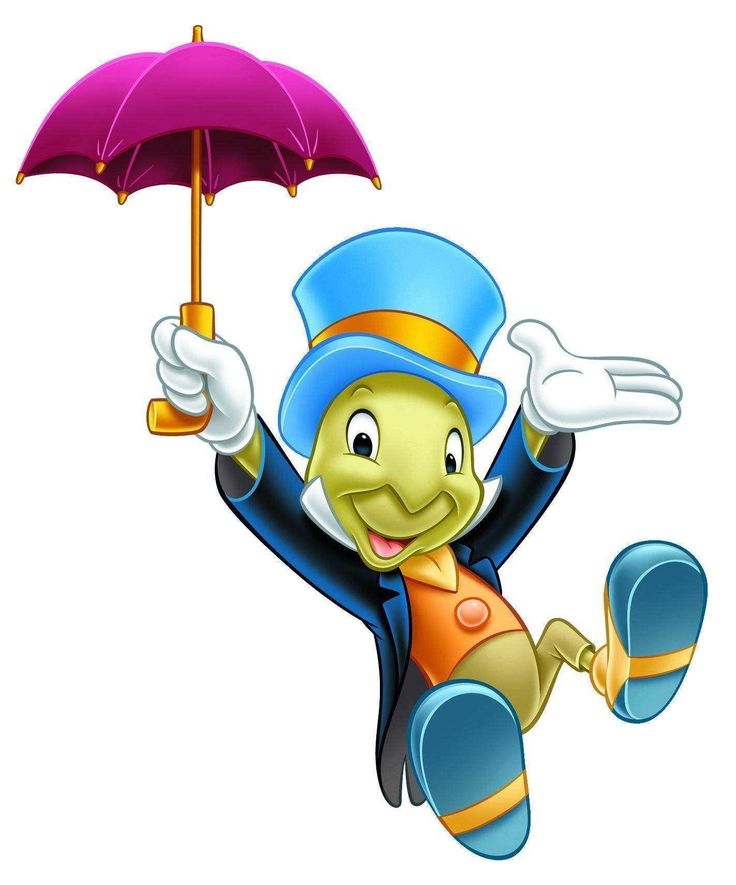 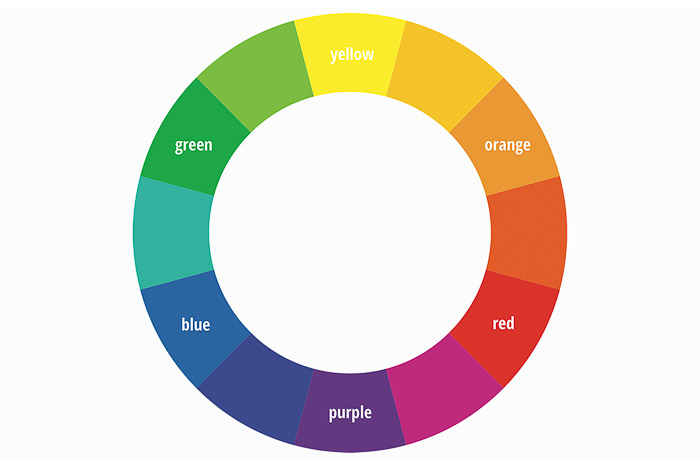 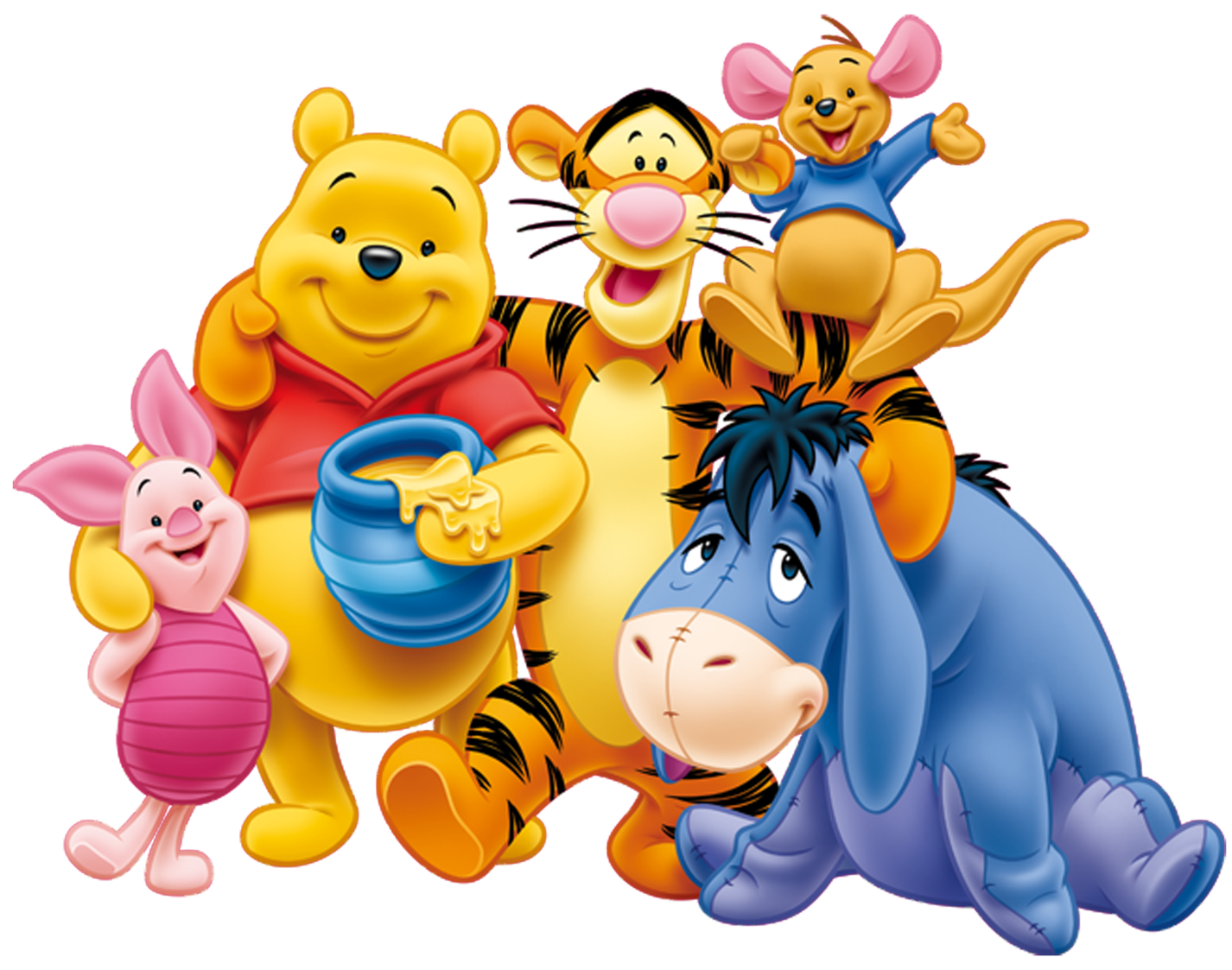 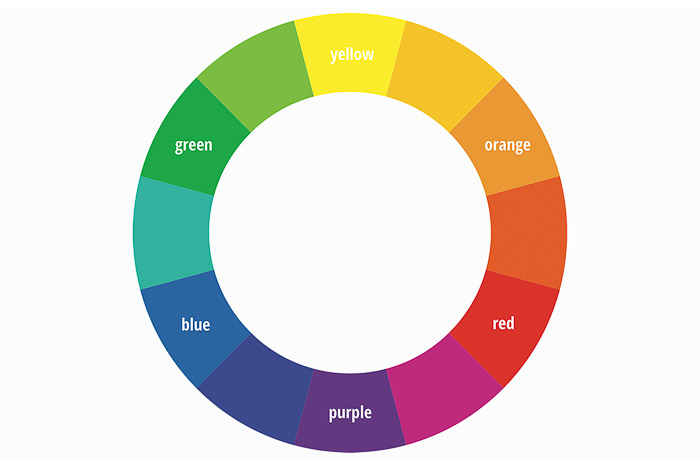 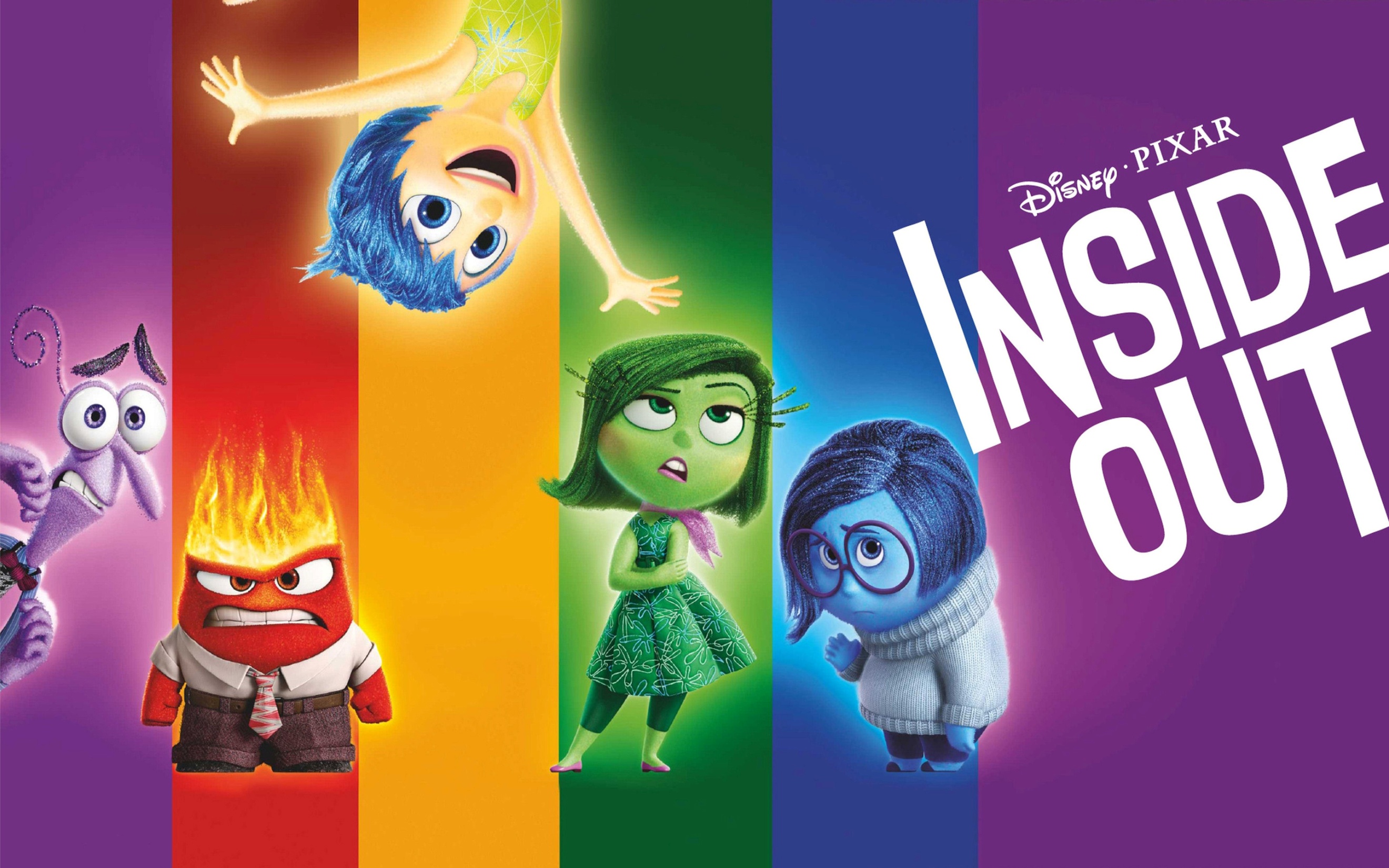